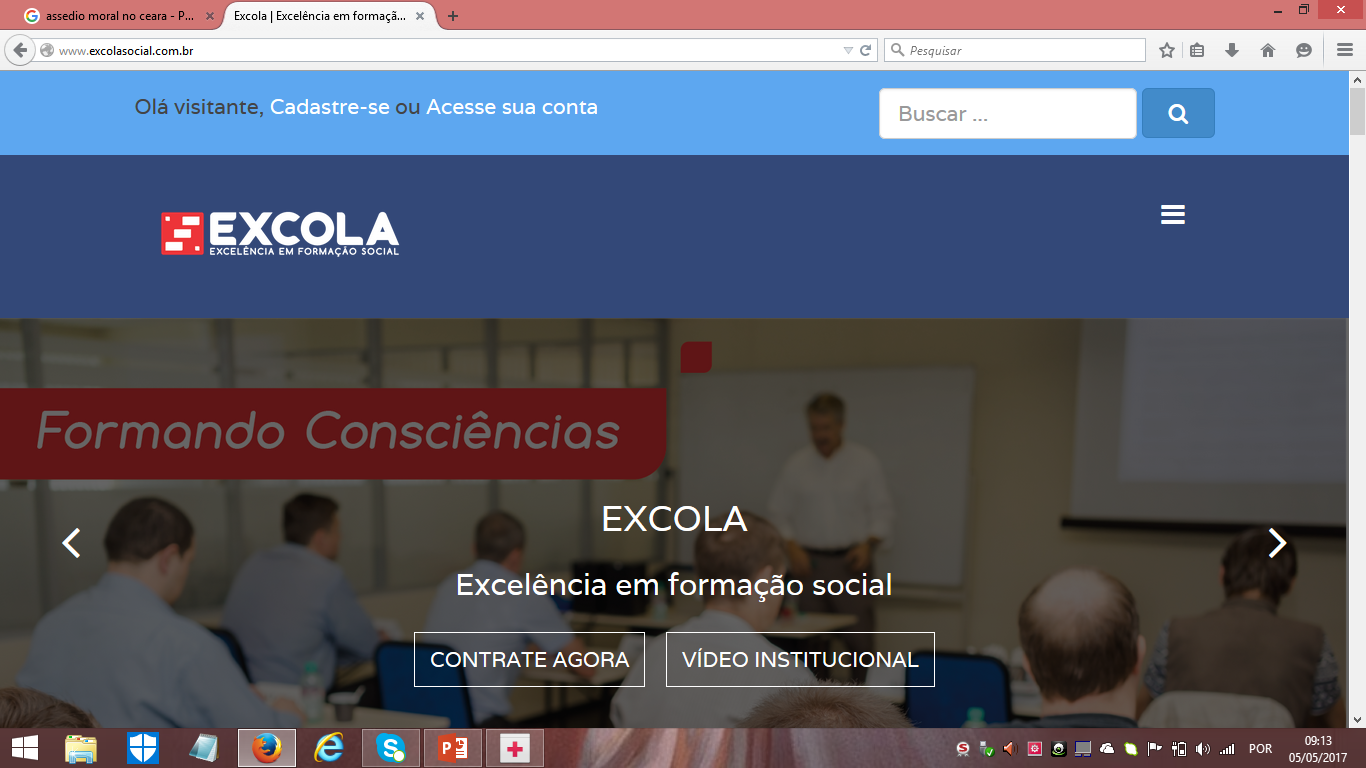 A verdadeira face da Reforma Trabalhista
Clovis Renato
(Doutor em Direito, Advogado Sindical, Professor Universítário, Membro do GRUPE e da Excola)
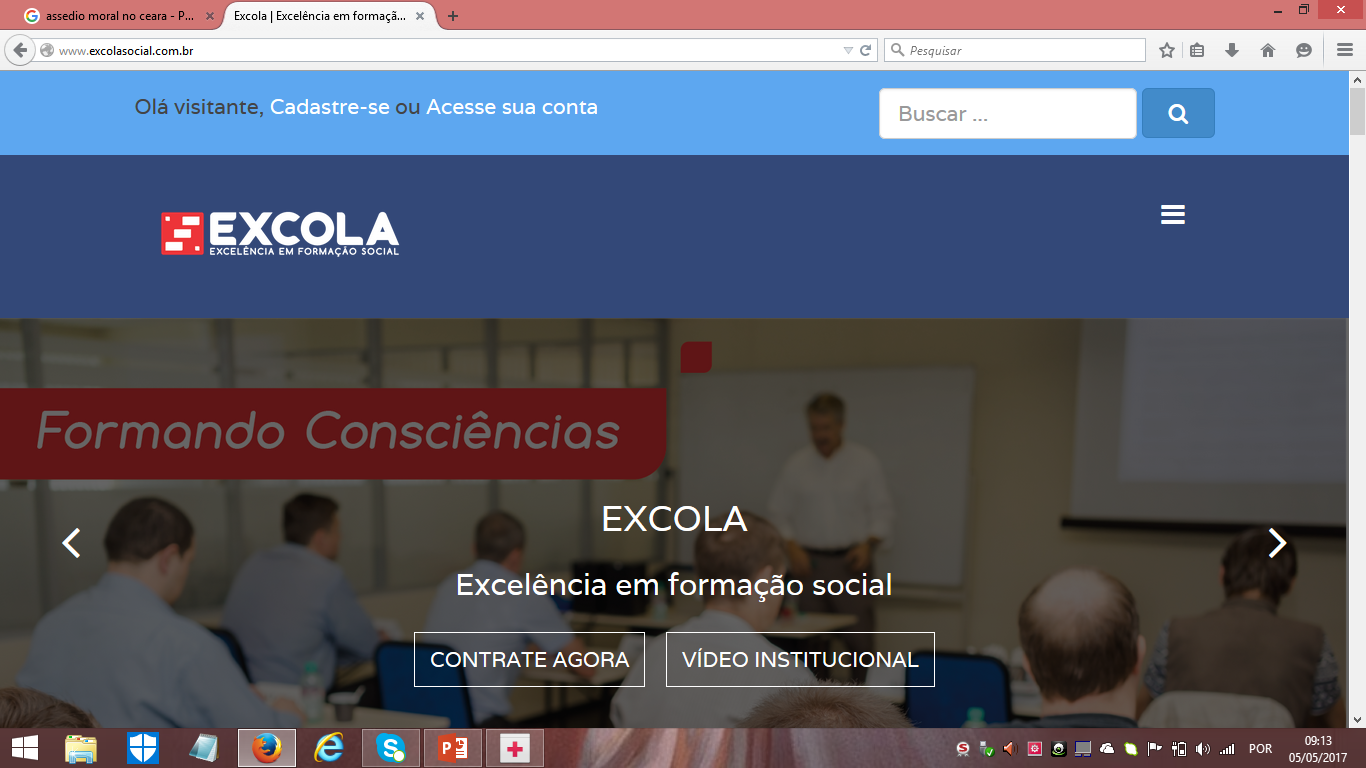 Roteiro
Apresentação: Reforma ou Desmonte
Teoria dos Direitos Fundamentais, Cláusulas Pétreas,  Emendas E Hierarquia Normativa (Ordenamento Juridico)
Microssistemas do Direito do Trabalho afetados:
1. Contrato de Trabalho
2. Jornada de Trabalho
3. Negociado sobre o legislado (com possibilidade n pejus)
4. Sindicalismo (financiamento)
5. Processuais limitadoras do exercício jurisdicional
PLC 38/2017
Altera a Consolidação das Leis do Trabalho (CLT), aprovada pelo  Decreto-Lei nº 5.452, de 1º de maio de 1943, e as Leis nºs 6.019, de 3 de janeiro de 1974, 8.036, de 11 de maio de 1990, e 8.212, de 24 de julho de 1991, a fim de adequar a legislação às novas relações de trabalho.
Proposta inicial votada na Câmara Federal, PL nº 6.787-B de 2016, Relator Deputado Rogério Marinho, com redação final em 26/04/2017 (conta com 6 artigos que alteram diversos artigos da CLT, Lei nº 6.019/74, Kei nº 8.036/90 e Lei nº 8.212/91.
PLC nº 38/2017, Relator Senador.
Teoria dos Direitos fundamentais
Neoconstitucionalismo (Constituição como norma de máxima hierarquia,  supremacia das normas fundamentais com base na dignidade da pessoa humana,  eficácia da Constituição e ampliação da jurisdição constitucional).
Cláusulas Pétreas, art. 60,  § 4º, IV (“direitos e garantias individuais”).
Princípios Constitucionais Sensíveis, art. 34,  VII, b (“direitos da pessoa humana”)
Legislação infraconstitucional não pode reduzir direitos reconhecidos pela Constituição.
Alterações PLC 38/20171. Contrato de trabalho
Art. 2º, § § 2º e 3º, CLT proposto dificulta a configuração fática de grupo econômico para responsabilização solidária (Contraria o Princípio da Primazia da Realidade e dificulta a responsabilização); 

Art. 2º, § 3º Não, a decaracteriza grupo econômico a mera identidade de sócios, sendo necessárias, para a configuração do grupomonstração do interesse integrado, a efetiva comunhão de interesses e a atuação conjunta das empresas dele integrante
Terceirização
Lei nº 6.019/74 (Trabalho Temporário)
Conceito de terceirização (art. 4º-A)
Art. 4º-A Considera-se prestação de serviços a terceiros a transferência feita pela contratante da execução de quaisquer de suas  atividades, inclusive sua atividade principal, à pessoa jurídica de direito privado prestadora de serviços que possua capacidade econômica compatível com a sua execução.
Negociado sobre o legislado In pejus
Art. 444, Parágrafo único, proposto: livre estipulação das relações de trabalho entre as partes interessadas com preponderância sobre ACT e CCT , se  for empregado portador de diploma de nível superior e que perceba salário mensal igual ou superior a duas vezes o limite máximo dos benefícios do RGPS (DESCONSIDERA A HIPOSSUFICIÊNCIA SOCIAL DO TRABALHADOR);
INVERSÃO HIERÁRQUICA CONTRÁRIA AO SISTEMA JURÍDICO – ACT SUPERIO A CCT AO INVÉS DE LIMITADO PELA CCT E APTO A ESPECIFICAR E AMPLIAR DIREITOS: Art. 620. As condições estabelecidas em acordo coletivo de trabalho sempre prevalecerão sobre as estipuladas em convenção coletiva de trabalho.
Art. 611-A – In pejus
Art. 611-A, proposto: “A convenção coletiva e o acordo coletivo de trabalho têm prevalência sobre a lei “. 
Destaques
XIII - prorrogação de jornada em ambientes insalubres, sem licença prévia das autoridades competentes do Ministério do Trabalho;
§ 2º A inexistência de expressa indicação de contrapartidas recíprocas em convenção coletiva ou acordo coletivo de trabalho não ensejará sua nulidade por não caracterizar um vício do negócio jurídico.
Art. 611-A...
ÚNICA GARATIA LEGAL: § 3º Se for pactuada cláusula que reduza o salário ou a jornada, a convenção coletiva ou o acordo coletivo de trabalho deverão prever a proteção dos empregados contra dispensa imotivada durante o prazo de vigência do instrumento coletivo.
ENRIQUECIMENTO SEM CAUSA: § 4º Na hipótese de procedência de ação anulatória de cláusula de convenção coletiva ou de acordo coletivo de trabalho, quando houver a cláusula compensatória, esta deverá ser igualmente anulada.
Não pode negociar – objeto ilícito
Art. 611-B, proposto:  ante a supressão ou redução da CF e dispõe sobre questões não especificamente afetadas pela legislação do trabalho. Repete trechos do artigo 
Destaques contraditórios::
Ampliação da jornada em atividades insalubres independente de autorização com ilicitude ne negociação de normas de saúde e segurança no trabalho (art. 611-B, XVII). Pior, assevera: Parágrafo único. Regras sobre duração do trabalho e intervalos não são consideradas como normas de saúde, higiene e segurança do trabalho para os fins do disposto neste artigo (art. 611-B).
IMPEDIMENTO DE INCLUSÃO DE CLÁUSULAS SOBRE TAXAS E CONTRIBUIÇÕES SINDICAIS: Art. 611-B, XXVI.
Rescisão prejudicial
Art. 477, proposto: desobriga em presa de detalhar verbas respetivas no TRCT e a homologação pelo sindicato (§§ 1º e 2º);  impõe prazo de 10 d para as rescisões,  revogando o pagamento no 1º dia imediato em caso de aviso prévio trabalhado.
Art. 477-A,  proposto: contraria o princípio da proteção inserido na CF, art. 7º, I, legitima as despedidas coletivas arbitrárias e afasta a obrigatoriedade de negociação com sindicato:
“Art. 477-A. As dispensas imotivadas individuais, plúrimas ou coletivas equiparam-se para todos os fins, não havendo necessidade de autorização prévia de entidade sindical ou de celebração de convenção coletiva ou acordo coletivo de trabalho para sua efetivação.”
Rescisão Prejudicial...
Art. 477-B proposto: impõe quitação plena em caso de adesão a PDV ou PDIncentivada, malferindo o Direito Constitucional de Ação;
Art. 484-A, proposto: institui a rescisão por acordo individual com pagamento de verbas pela metade, sem seguro desemprego;
Art. 507-A, proposto: remuneração seja superior a duas vezes o limite máximo estabelecido para os benefícios  RGPS, poderá ser pactuada cláusula compromissória de vrbitragem. Institui a arbitragem nas ações individuais trabalhistas, contrariando a lógica de direitos patrimoniais disponíveis, a hipossuficiência social e o  princípio protetivo decorrente.
Rescisão prejudicial...
Art. 507-B, proposto: institui o termo de quitação anual de obrigações trabalhistas, perante o sindicato dos empregados da categoria, com eficácia liberatória.  Será utilizado nas ações para mitigar direitos dos trabalhadores na relação laboral.
Pejutização
Art. 457, § 2º, proposto: importâncias, ainda que habituais, pagas a título de ajuda de custo, auxílio-alimentação, vedado seu pagamento em dinheiro, diárias para viagem, prêmios e abonos não integram a remuneração do empregado, não se incorporam ao contrato de trabalho e não constituem base de incidência de qualquer encargo trabalhista e previdenciário.
Art. 458, § 5º, proposto: O valor relativo à assistência prestada por serviço médico ou odontológico, próprio ou não, inclusive o reembolso de despesas com medicamentos, óculos, aparelhos ortopédicos, próteses, órteses, despesas médico-hospitalares e outras similares, mesmo quando concedido em diferentes modalidades de planos e coberturas, não integram o salário do empregado para qualquer efeito nem o salário de contribuição.
Jornada
Art. 58, § 2º, proposto: exclui o conceito e a responsabilidade pelas horas in intinere, com repercussões sobre questões de acidente de trabalho e acidente de percurso.
Art. 58-A, amplia o trabalho em tempo parcial de 25h para 30h, com possibilidade de 6h horas suplementares semanais  para as jornadas de 26h, alterando as  possibilidades de horas extras em 4h, prejudicando a saúde e segurança no trabalho.
Art. 58ª, § 5º,  proposto: institui Compensação Legal de jornada, sem necessidade de acordo individual escrito. 
Art. 59§ 5º, proposto: BANCO DE HORAS por acordo individual escrito, compensável em 6 meses. Pior, no § 6º,  pode ocorrer tacitamente se houver compensação por mês.
Instituição do trabalho intermitente
Art. 443, § 3º, proposto:  a prestação de serviços, com subordinação, não é contínua, ocorrendo com alternância de períodos de prestação de serviços e de inatividade, determinados em horas, dias ou meses, independentemente do tipo de atividade do empregado e do empregador. 
Art. 452-A, permite o pagamento do salário hora mínimo; convocação por qualquer meio de comunicação (§ 1º); aceita a oferta, a parte que descumprir pagará 50% da remuneração que seria devida, permitida a compensação; jornada previamente estabelecida na chamada, pelo menos 3d antes da realização; pagamento imediato após o término do serviço; há pagamento de FGTS e INSS; direito a férias a cada complementação de 12 meses de serviço.
jornada
Art. 59-A proposto: viabiliza 12X36 por acordo individual escrito., impondo a inserção da compensação nos feriados e as prorrogações de trabalho noturno;
Art. 62, III, proposto: retira a possibilidade de controle de jornada e consequentes adicionais por horas extraordinárias  aos empregados em regime de teletrabalho;
Art. 134, § 1º, proposto: amplia a possibilidade de férias em 3 períodos, com mínimo 14 dias e 5d para os demais períodos.
Reparação de danos
Art. 223-G, §1º, proposto: mitiga poderes do juiz quanto à equidade para definir o valor de indenizações por danos, demarcando valores exíguos para as indenizações e, ao falar de salário contratual, indiretamente demarca inconstitucionalidade nos casos em que o salário mínimo for o contratual e indexar os valores das indenizações.
Sindicalismo
Art. 477, proposto: revoga a obrigatoriedade de homologação pelos sindicatos da rescisão de trabalhadores com mais de 1 anos de serviço (§ 1º atual). Revoga o § 2º atual, desobrigando a empresa de detalhar as verbas e parcelas pagas na rescisão.
Art. 510-A, Organização por Local de Trabalho, mandato de 1 ano, sem incluir qualquer participação sindical, a qual é vedada pelo Art. 510-C proposto. Membro com pseudo estabilidade, art. 510-D, § 3º, proposto, pois não dispõe sobre justa causa ou falta grave, 
Vedação legal à Ultratividade CCT/ACT: Art. 641 proposto.
Sindicalismo - Custeio
Art. 545 cc art. 579 cc art. 582, cc art. 587 proposto: determina desconto de contribuições devidas ao sindicato, inclusive a contribuição sindical, somente com autorização individual prévia e expressa do trabalhador. Art. 582 transforma em facultativa a contribuição sindical, devendo ser solicitado o desconto pelo trabalhador em janeiro de cada ano para ser paga em março.
IMPEDIMENTO DE INCLUSÃO DE CLÁUSULAS SOBRE TAXAS E CONTRIBUIÇÕES SINDICAIS: Art. 611-B, XXVI.
Mitigação interpretativa – Art. 8º
Art. 8º, § 1º, proposto: Retira poderes do Juiz quanto a integração e aplica o Direito Comum independente da compatibilidade com os princípios do Direito do Trabalho.
Art. 8º, § 2º, proposto Impede a utilização de jurisprudência do TST/TRTs para fins de integração, contrariando a Lei de Introdução às Normas do Direito Brasileiro.
Art. 8º, § 3º proposto: Impõe PRINCÍPIO DA INTERVENÇÃO MÍNIMA NA AUTONOMIA DA VONTADE COLETIVA PARA ACT OU CCT.
Atual vigente: compatibilidade... Princípio da proteção... Integração com jurisprudência, por analogia, por eqüidade e outros princípios e normas gerais de direito, principalmente do direito do trabalho, e, ainda, de acordo com os usos e costumes, o direito comparado, mas sempre de maneira que nenhum interesse de classe ou particular prevaleça sobre o interesse público .
Limitações ao Poder judiciário
Art. 461, § 5º, proposto:  A equiparação salarial só será possível entre empregados contemporâneos no cargo ou na função, ficando vedada a indicação de paradigmas  remotos, ainda que o paradigma contemporâneo tenha obtido a vantagem em ação judicial própria.
responsabilidade
Atualmente, qualquer alteração na estrutura jurídica da empresa não afetará os direitos adquiridos por seus empregados.
Art. 10-A, retira responsabilidades do “sócio retirante”, transformando obrigações que devem ser solidarias, em um primeiro momento, em subsidiárias e impoõe limite temporal.
Art. 11-A proposto:  institui a prescrição intercorrente de 2 anos no processo do trabalho,, ora combatida pela jurisprudência consolidada do TST.
Art. 448-A, proposto: retira a responsabilidade, inclusive subsidiária, da empresa sucedida, transferindo-a, apenas ao sucessor. Tal responsabilidade  solidária somente ocorrerá em caso de comprovação de fraude.
REsponsabilidade
Art. 461, § 6ª, proposto: limita a multa por discriminação a 50% do limite máximo dos benefícios do RGPS, mitigando a equidade judicial, a realidade e caráter pedagógico das indenizações, as quais podem ser insignificantes para determinadas empresas e incentivar a prática discriminatória.
Processuais
Art. 702, proposto: limitações inviabilizadoras da efetividade da uniformização da jurisprudência pelo TST e geradoras de insegurança jurídica.
Alínea ‘f’ – Pleno TST e TRTs (§ 4º):  alterar súmulas e outros enunciados de jurisprudência uniforme, pelo voto de pelo menos dois terços de seus membros, caso a mesma matéria já tenha sido decidida de forma idêntica por unanimidade em, no mínimo, dois terços das turmas em pelo menos dez sessões diferentes em cada uma delas, podendo, ainda, por maioria de dois terços de seus membros, restringir os efeitos daquela declaração ou decidir que ela só tenha eficácia a partir de sua publicação no DO.
Art. 775, proposto,: prazos em dias úteis.
Art. 789, redução dos depósitos recursais, instigando recursos para a categoria patronal;
Art. 790, §§ 3º e 4º, proposto: dificulta o acesso à justiça,  com gratuidade apenas para àqueles que perceberem salário igual ou inferior a 40% do limite máximo dos benefícios RGPS. Deve haver comprovação da hipossuficiência., inviabilizando a busca pela JT;
*Teto atual R$ 5.189,82
Processuais
Honorários sucumbenciais com ònus inclusive, ao trabalhador com gratuidade de justiça: Art. 790-B.
Honorários advocatícios independente de atuação sindical: art. 791-A, proposto.
Instituição da responsabilidade por dano processual: intimida o trabalhador a ingressar com RT 9art. 793-A a art. 793-D): questão que é de competência do juiz no caso concreto está sendo proposta legalmente para reduzir o número de ações com prejuízo aos trabalhadores;
Afastamento da Inversão do ônus da prova: Art. 818, proposto.
Impedimento de desistência da ação pelo Reclamante, instigando a litigiosidade e intimidando o trabalhador dados os demais dispositivos que mitigam direitos processuais dos trabalhadores hipossuficientes (Art. 841, § 3);
Preposto não empregado: art. 843, § 3º. Inexistência de revelia quando da presença apenas do advogado (art. 844 , §5º).
Penalização pecuniária do Reclamante em caso de ausência à audiência (Art. 844, § 2º), além da manutenção do arquivamento da RT.
Mitigação da Revelia patronal: Art. 844, § 4º., em especial, inciso II.
Processuais
Redução do Poder do Juiz quanto ao Incidente de Desconsideração da Personalidade Jurídica (art. 855-A)
Instituição de Jurisdição voluntária para homologação de acordos extrajudiciais, sobrecarregando o Judiciário e desvirtuando do Devido Processo Legal, que somente pode ser instaurado mediante existência prévia de litígio (art. 855-B).
Cumprimento de decisões ampliadas de 48h para 45 dias após o trânsito em julgado das ações:, art. 883-A, decisão judicial transitada em julgado somente poderá ser levada a protesto, gerar inscrição do nome do executado em órgãos de proteção ao crédito ou no Banco Nacional de Devedores Trabalhistas (BNDT), nos termos da lei, depois de transcorrido o prazo de quarenta e cinco dias a contar da citação do executado, se não houver garantia do juízo.
processuais
Limitações de penhora e fomento à fraudes: Art. 884, § 6º A exigência da garantia ou penhora não se aplica às entidades filantrópicas e/ou àqueles que compõem ou compuseram a diretoria dessas instituições.
Dificulta o conhecimento de RR sem razoabilidade (Art. 896, § 1º-A, IV): IV – transcrever na peça recursal, no caso de suscitar preliminar de nulidade de julgado por negativa de prestação jurisdicional, o trecho dos embargos declaratórios em que foi pedido o pronunciamento do tribunal sobre questão veiculada no recurso ordinário e o trecho da decisão regional que rejeitou os embargos quanto ao pedido, para cotejo e verificação, de plano, da ocorrência da omissão.
Processuais
Revoga os parágrafos do art. 896 da CLT e finda com o incidente de uniformização de jurisprudência;
Art. 896-A, delimita o instituto da Transcendência, dificultando o conhecimento do RR;
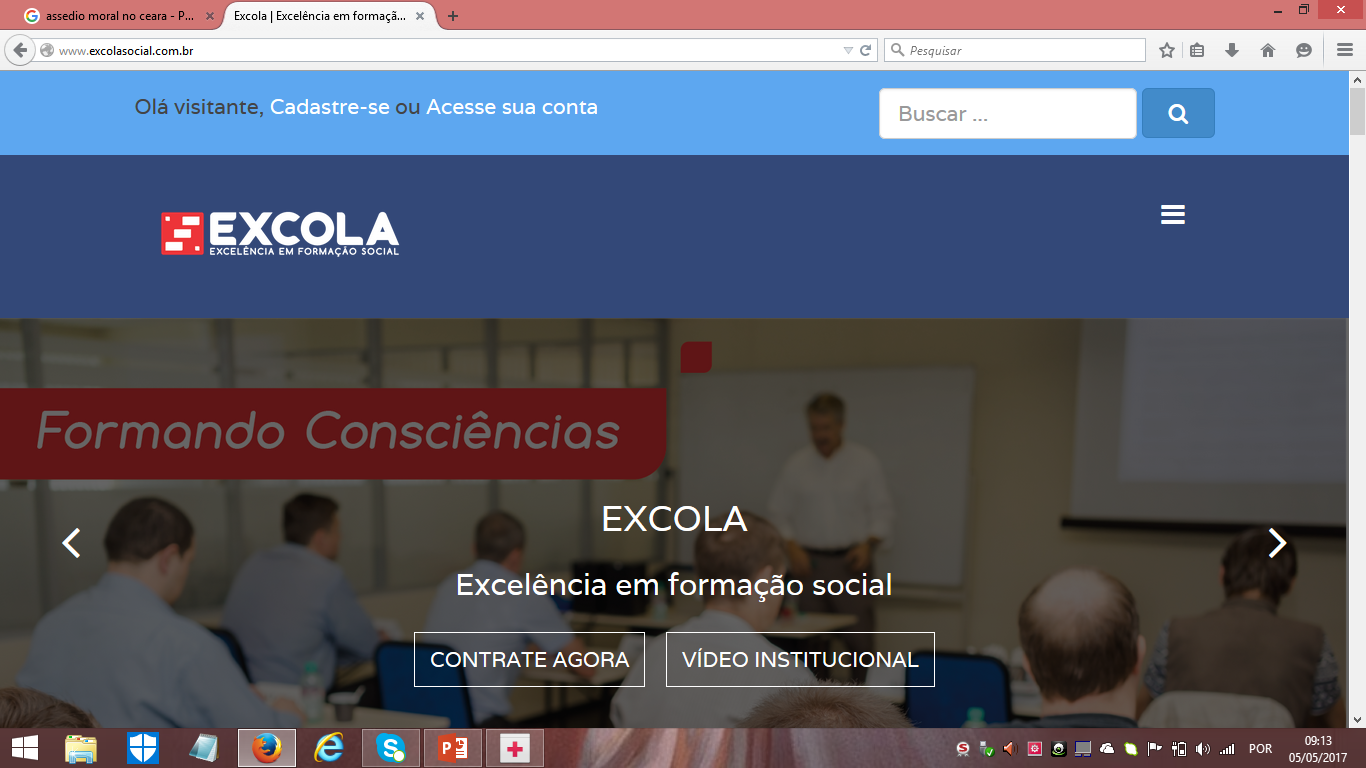 AGRADECIMENTOS
Clovis Renato – Dr. em Direito, Advogado Sindical, Prof. Universitário 
(85) 99901.8377
clovisrenatof@yahoo.com.br
vidaarteedireitonoticias.blogspot.com